Literacy Learning: Explicit Instruction of Listening Skills Using Interactive Read Alouds
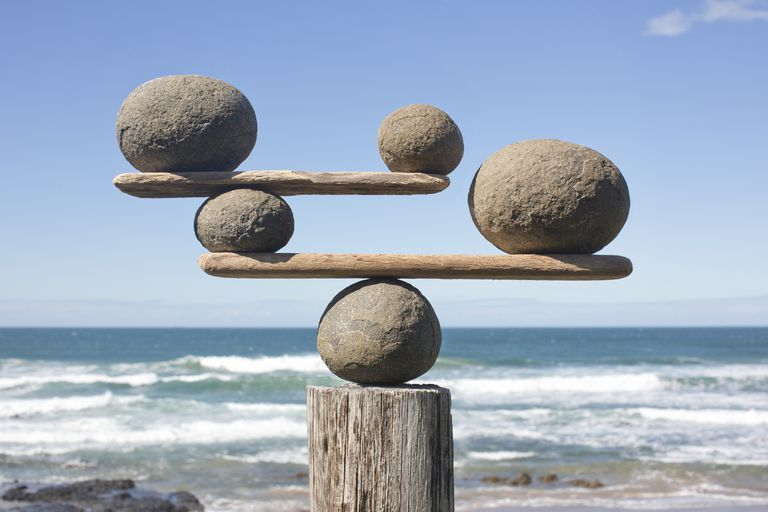 Learning 
       to 
         Listen 
               in 
                 Primary 
                     School
Reading                                                         Writing
Speaking
Balancing Literacy Instruction
Dr. Donna Fogelsong   
School of Education
Virginia Tech


Presentation to the ILA
June 2018
Listening
[Speaker Notes: Tell me about yourself     
I work with preservice teachers at two Universities - full time at VT/part time at RU -  PreK-6 certifications -   Public School:  17 years  (3 years Reading - 1 Reading Recovery - 13 Classroom (k/first grade) 
Research Interest:  Providing preservice teachers and inservice teachers with strategies to improve listening skill instruction in the classroom]
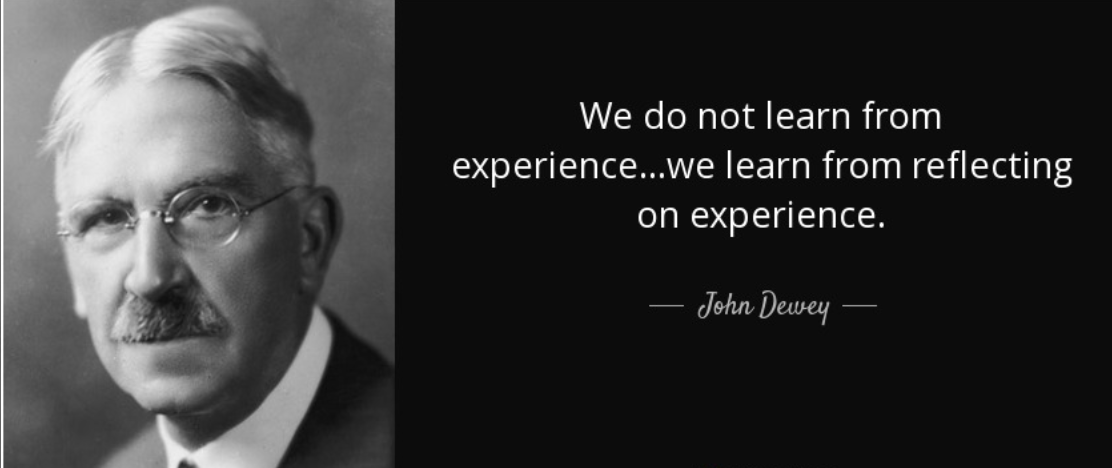 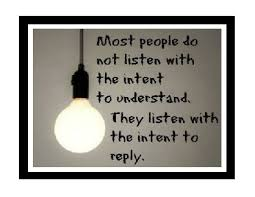 The Research Questions
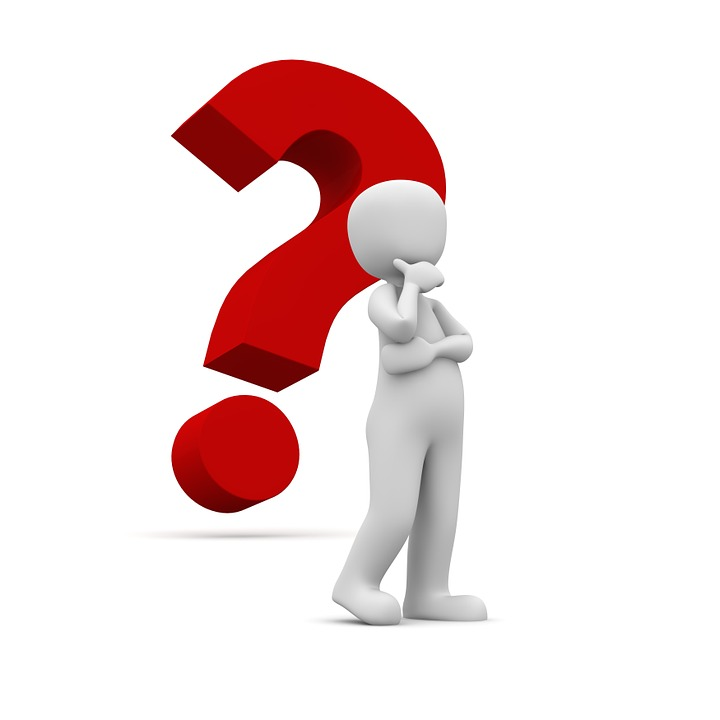 What were teacher perceptions about teaching listening, and how did these perceptions influence the planning of read alouds in second-grade? 
How did engagement in professional development impact teachers’ practices with listening instruction?
[Speaker Notes: Tell me what motivated you (lit review)    - grad class (most people listen)  doctoral class (dewey one way listening vs transactional listening
Vandergrift (2004) suggests educators who value listening need to begin “expandingfrom a focus on the product of listening (listening to learn) to include a focus on the process(learning to listen)” Rankin in the late 20’s;  Nichols in the late 50’s, Duker - Wov Although 100 years of research reflects how listening saturates educational settings (Jalongo, 2008; Nichols, 1957; Rankin, 1928; Wolvin, 1984; 2010); most practicing teachers are unaware of the relationship between the research about listening instruction and its correlation to student success, or the need to teach students how to listen in the school environment.]
Overview of the Study
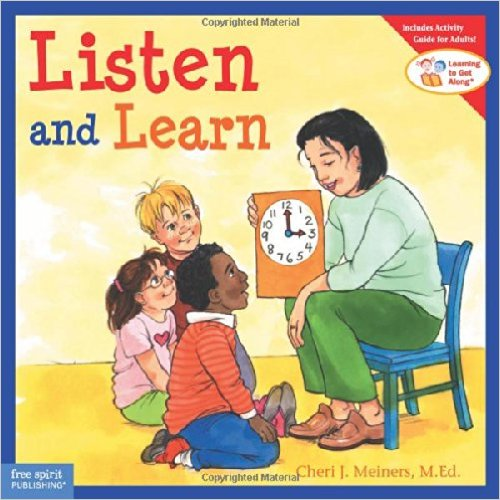 Children’s Literature – listening texts
JEPD -  Job-embedded professional development
Specific Guidelines for teachers
Use Dyads - assigning students the role of listener and speaker for responding to questions
Use Whole Body Listening - to help promote students self-awareness of their listening behaviors
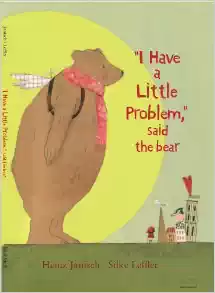 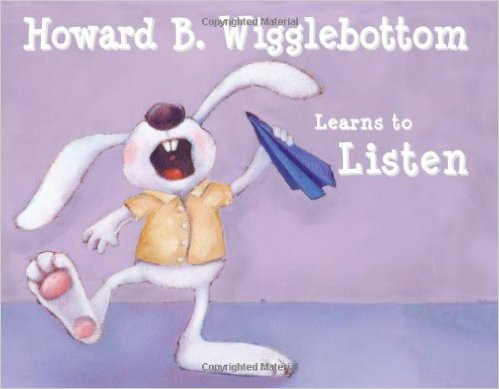 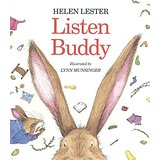 [Speaker Notes: So, what did you do? Who did you work with and what was the process? (Method)
researched children’s books on listening skills -  implemented a JEPD with 4 2nd grade teachers (10 wks)  met & planned  bi-weekly  (One of the teachers had a stroke half way through the study)  - read alouds conducted weekly by teachers 
collected pre/post interview data -  (about listening habits/expectations/perceptions)   teachers kept weekly journals about their listening skill instruction]
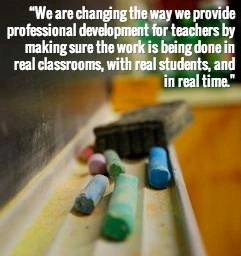 JEPD during LSG Meetings
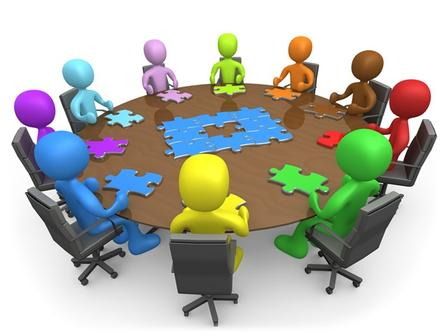 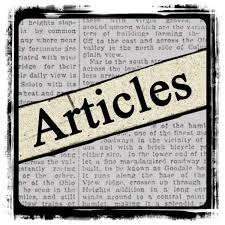 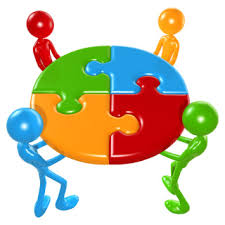 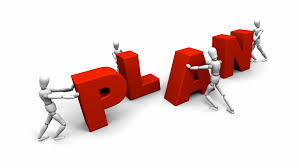 https://mccartheydressman.org
[Speaker Notes: bi weekly meetings - with collaborative planning- reflections - adjusted activities based on previous weeks practices - for example - they felt they stopped and started too many times during the read aloud - so we adjusted it to beg/mid/end questions with listening skill practice - 
(they felt students were ‘losing’ the comprehension aspect - and I suggested we weren’t focusing on comprehension skills - rather we were focusing on improving their listening practices with their dyad partner) - but they couldn’t ‘not’ include more than one literacy skill]
WHOLE BODY LISTENING
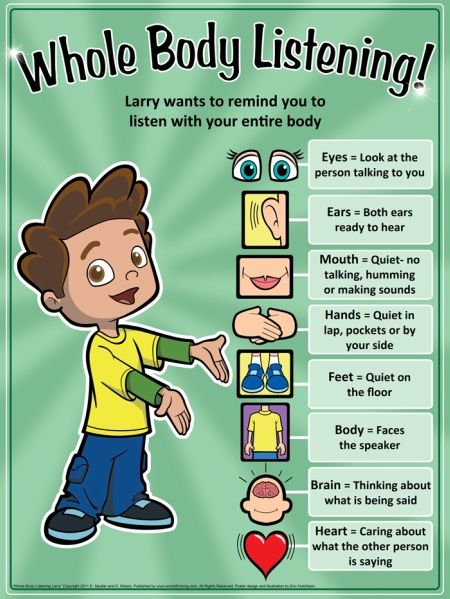 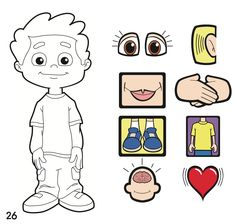 Most used Strategy 
Motivated Teachers
Motivated Students
Reinforced Teachers Listening Expectations
Wilson, K., Sautter, E., & Hutchison, E. (2011). Whole
            body listening Larry at school! San Jose, CA:
            SocialThinking.com.
[Speaker Notes: whole body language became a crutch for the teachers -  ‘ after initially giving the students practice with using whole body listening strategies -  they quickly
reverted back telling not teaching (USE your WBL skills while I read the story)]
Dyad Strategies: DS
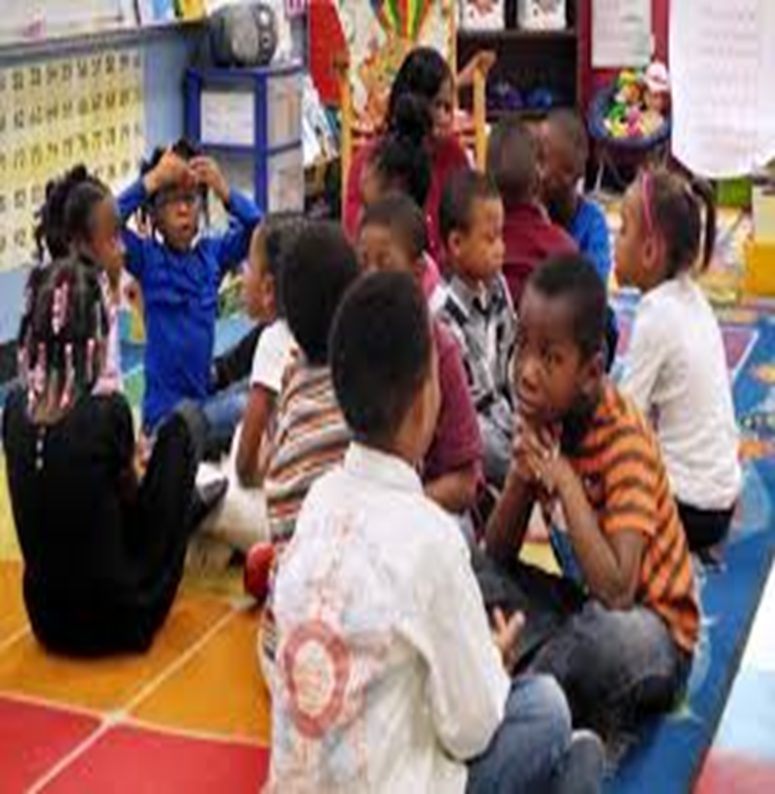 Set a purpose for listening
Prepare the students for listening
Authentic practice for students with listening
Funk and Funk (1989)
[Speaker Notes: three steps for the teachers to use when they were having the students use the dyads with their students (during the interactive read aloud) 
they always did the first two parts -  (listen for….  and use your WBL skills -  but they didn’t always include the authentic practices part with their students - 
I observed their read alouds (focusing only on their instructional practices)  3 times over the course of the 10 week study.]
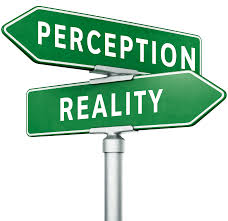 T
HEMES
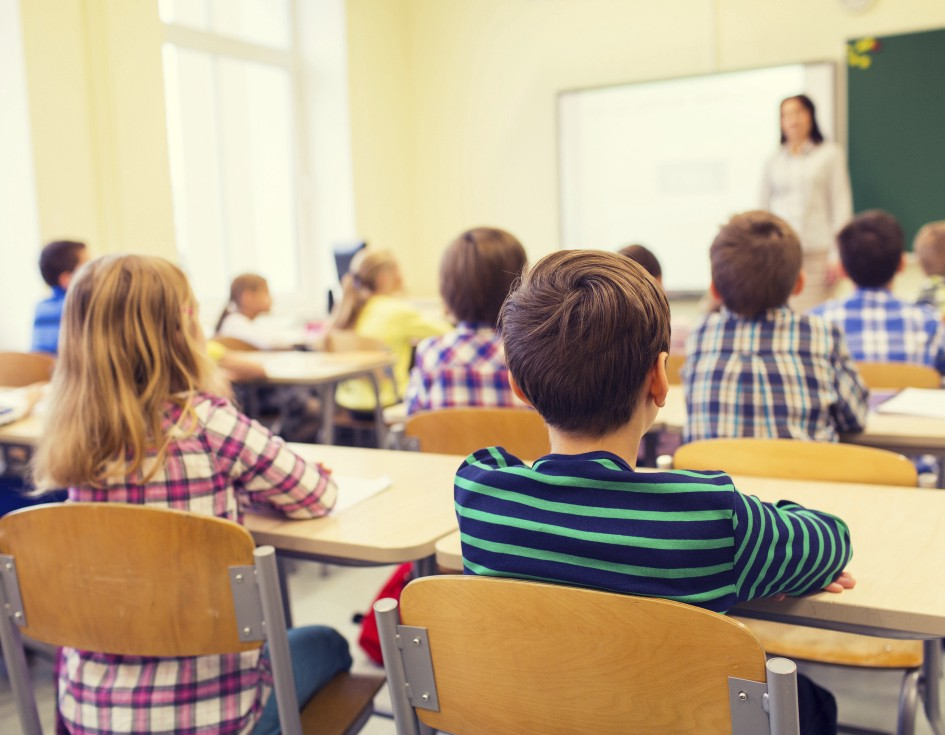 [Speaker Notes: What did you find/what did/didn’t work  -   It’s hard to get teachers to value something that they haven’t been taught how to do -  especially when they are otherwise successful in the classroom their perceptions are guided by ‘what they ‘see’ good listening to be’        WBL  - using listening texts, raising awareness about Listening -]
PARTICIPANTS FINAL REFLECTIONS
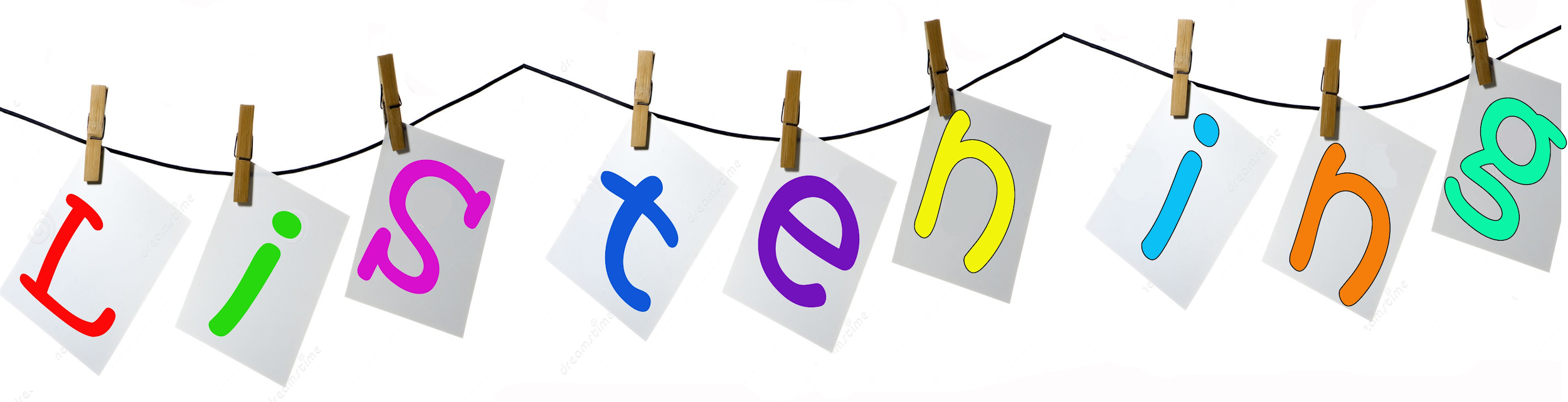 [Speaker Notes: Summary of teachers comments -   They felt like they already ‘taught’ listening in their final summaries - but felt that participating helped them be more aware of their need to ‘remind’ students to listen (not just at the beginning of the year
They continue to use the Whole Body Listening Larry Book at the beginning  of each school year (2 years out) and create a poster with their students about WBL -]
Conclusions
[Speaker Notes: what do teachers need to know -]
THE COMMUNICATION OF LISTENING
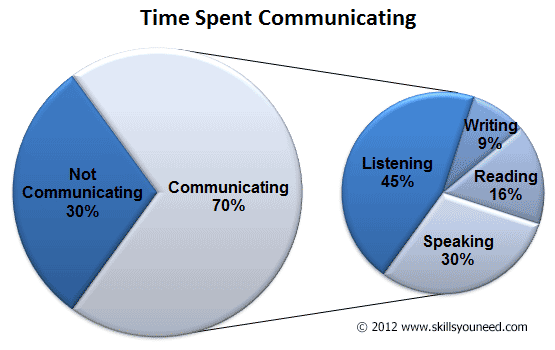 Further research will lead us from a disjointed circle of instruction to a more balanced approach with all of these literacy skills explicitly and consistently  taught in all classrooms.
[Speaker Notes: How do we balance the curriculum - 
we can include listening skills practice across the school day - but there needs to be times set aside weekly for students to practice explicit listening skills - just like they do in reading/ writing]
The Next Step
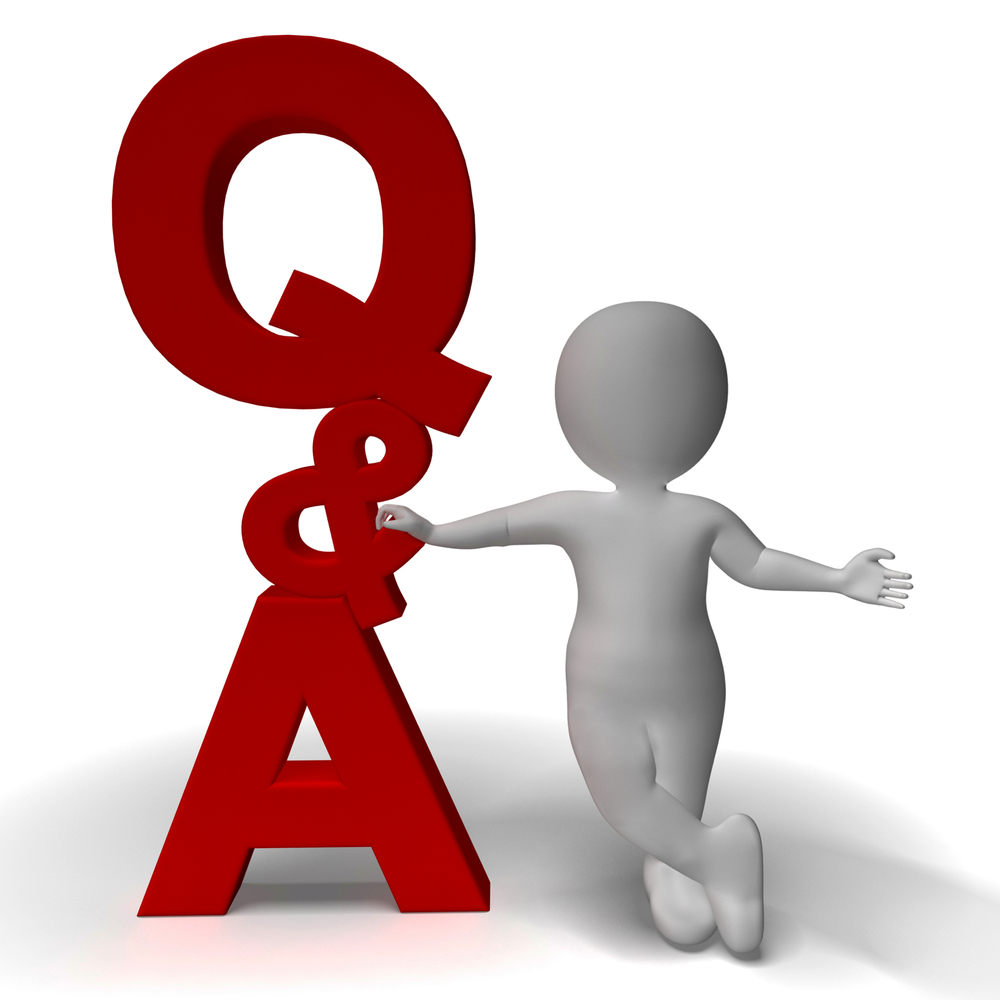 New Study: How are Primary Teachers’ Teaching Listening? 
Listening Instruction in Pre-Service Teacher Coursework
How do we build up listening stamina/literacy -
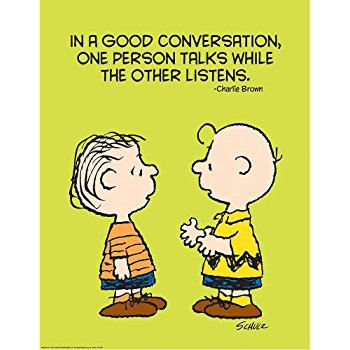 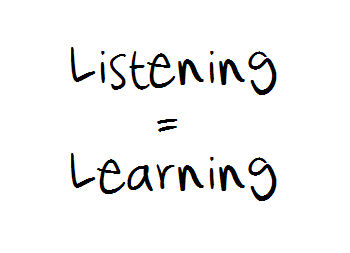 Contact Information: 
daltizer@vt.edu 
https://donnafogelsong.weebly.com/
[Speaker Notes: Plans for the future 
help teachers encourage good conversations with their students - not just talk “TO” them - but engage in talking “WITH” them]